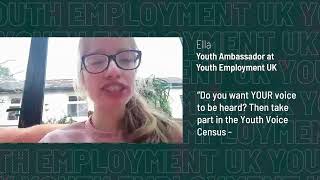 http://s.alchemer.eu/s3/761c85a8c5eb
http://s.alchemer.eu/s3/761c85a8c5eb
http://s.alchemer.eu/s3/761c85a8c5eb